To identify and explain parallel lines
Maths
Miss Brinkworth
‹#›
Part A   
1. Which of these lines are parallel?
2. Spot the parallel lines in these shapes
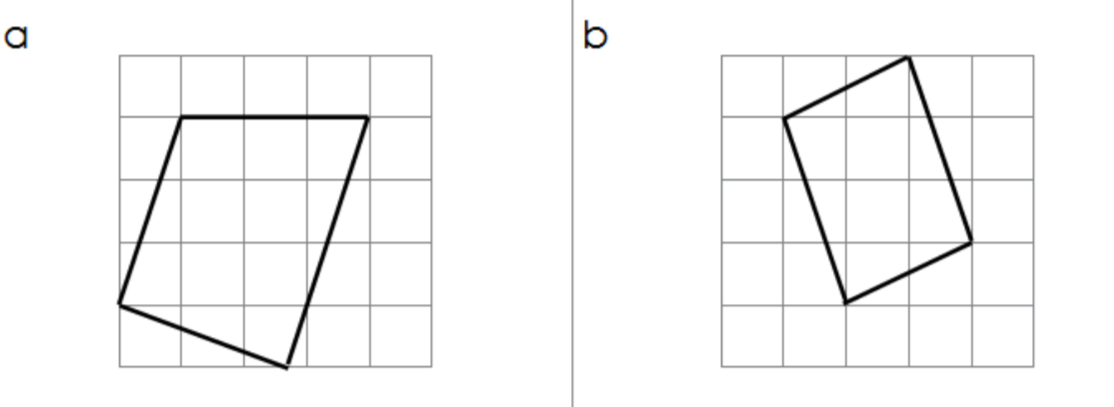 ‹#›
Part B
Spot the parallel lines in these shapes
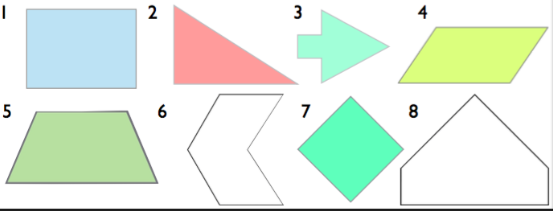 2. True or false?
“Any pair of straight lines is called parallel”
‹#›
Part C
Challenge - 
Can you spot all of the parallel lines in this picture?
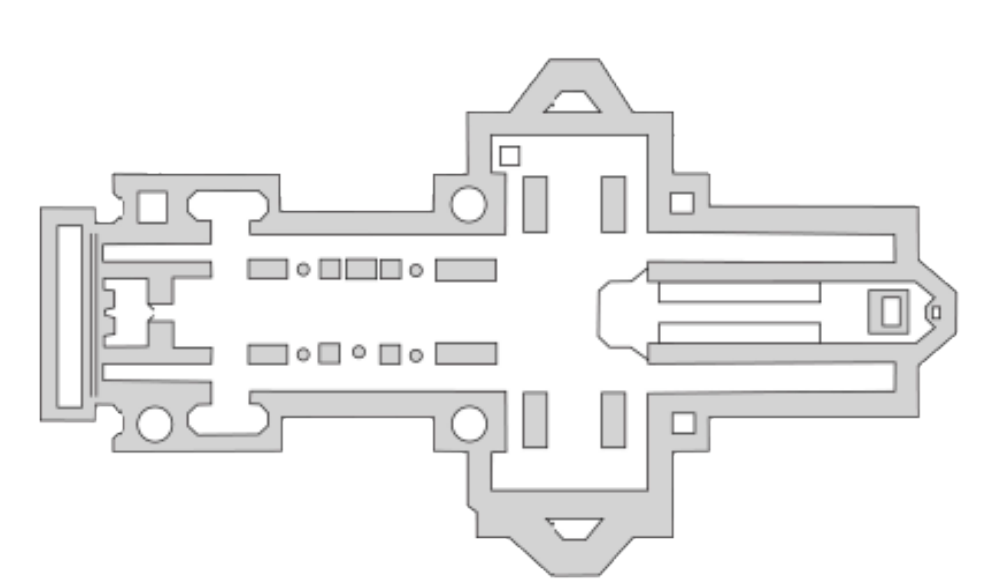 ‹#›